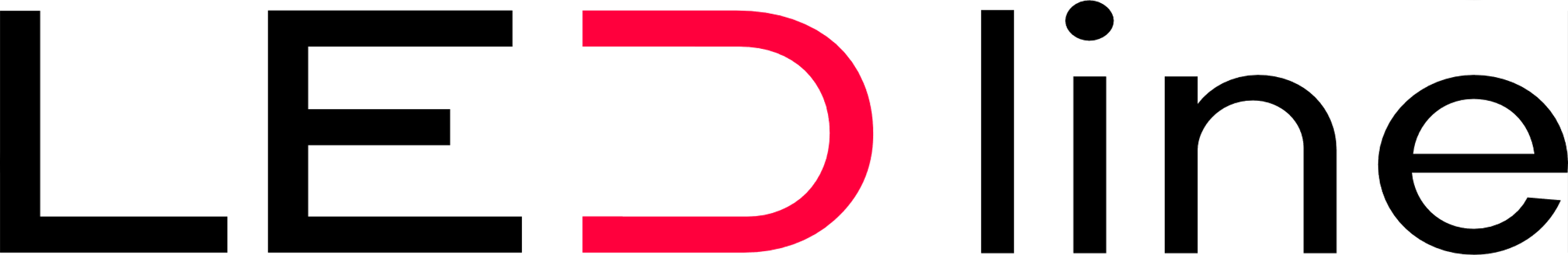 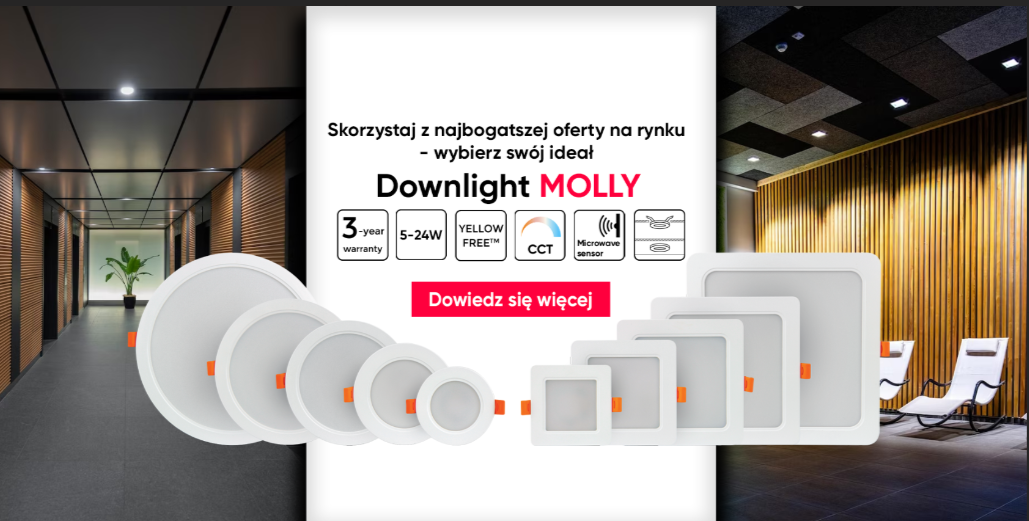 OPRAWA DOWNLIGHT MOLLY
Minimalistyczny design
Uniwersalne zastosowanie
Prosty montaż 2in1
               natynkowy / podtynkowy
Wytrzymała obudowa oraz
               klosz z poliwęglanu
Najszersza oferta na rynku
Gwarancja: 3 lata
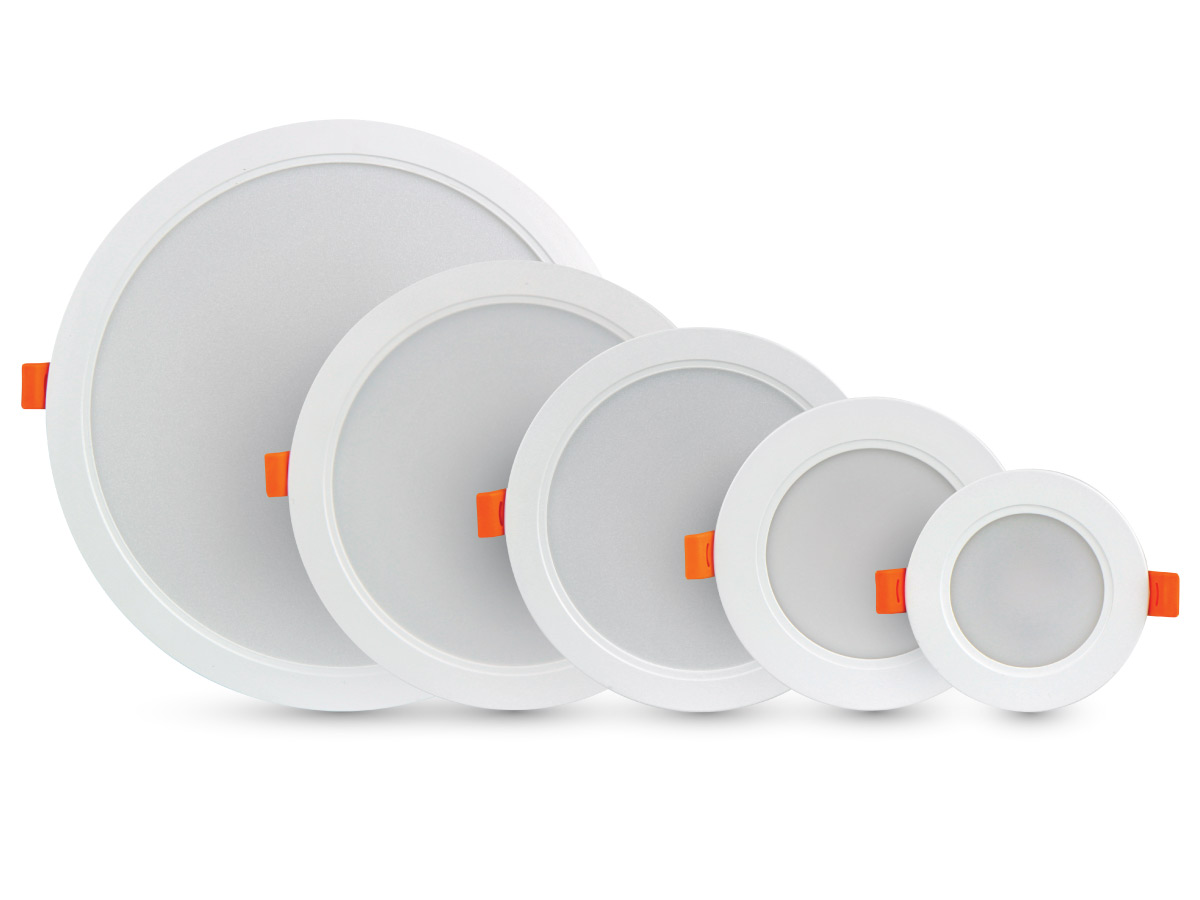 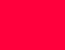 www.ledline.pl
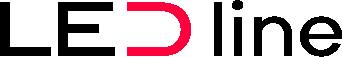 OPRAWA DOWNLIGHT MOLLY
Skuteczność świetlna: 90-100lm/W
Klasa szczelności: IP20
Moc: 5W 9W 12W 18W 24W
Kształt: okrągły/kwadrat
Temperatura barwowa: 
3000K, 4000K, CCT
Czujnik ruchu: Tak/Nie
CRI: >80
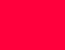 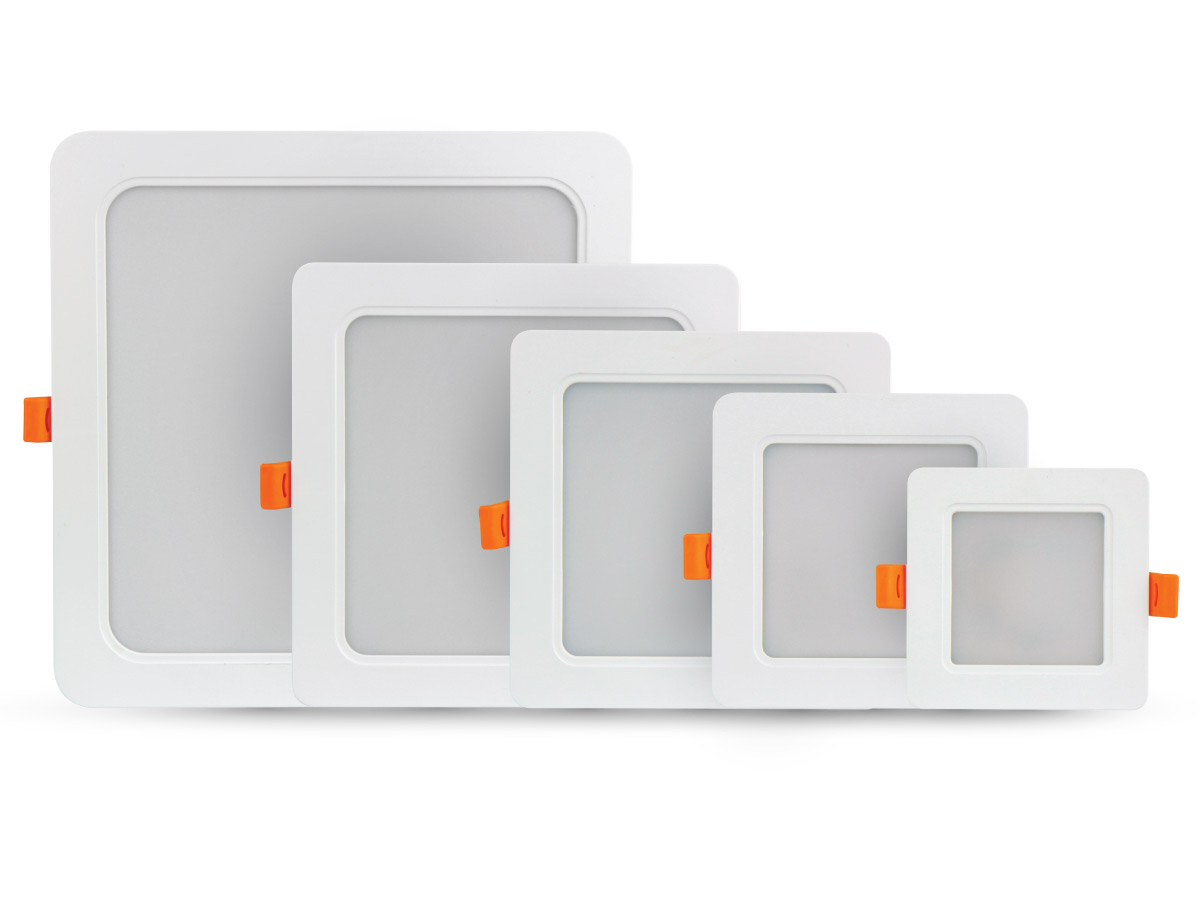 www.ledline.pl
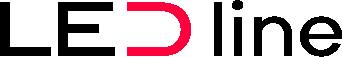 OPRAWA DOWNLIGHT MOLLY
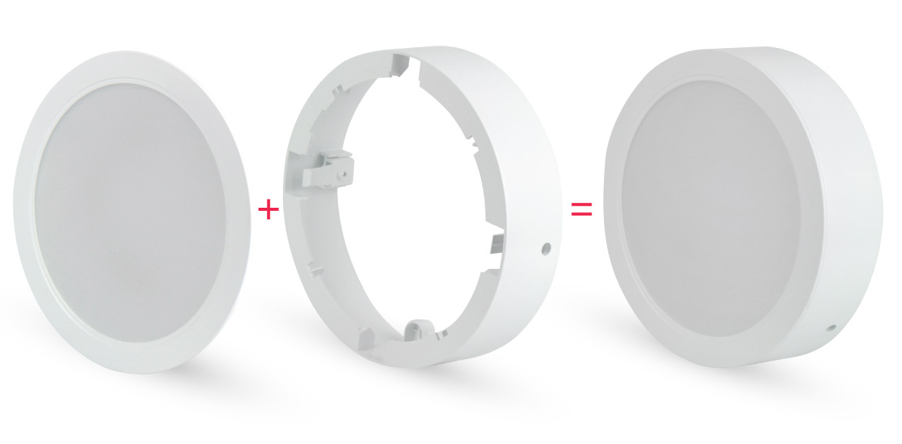 NAJBOGATSZA OFERTA NA RYNKU:
5 ROZMIARÓW I 5 MOCY
DOWNLIGHT 2IN1
OPCJONALNIE
               Z CZUJNIKIEM RUCHU
OPCJONALNIE CCT
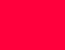 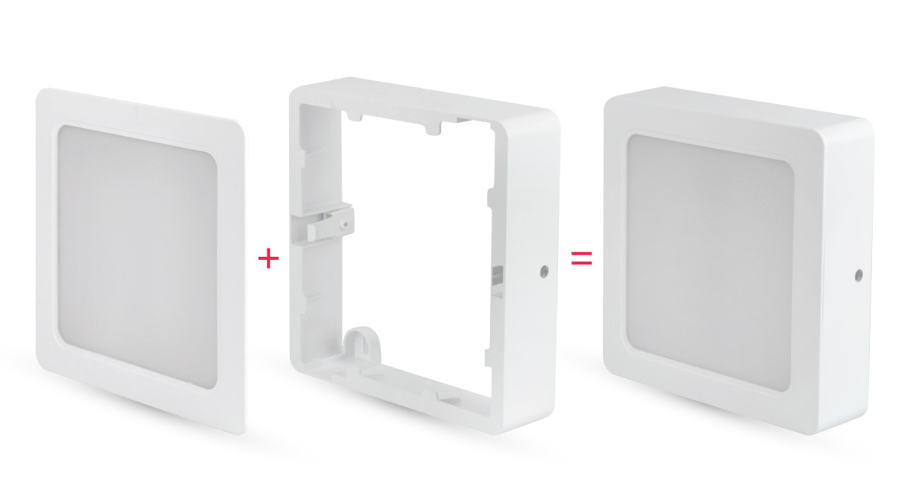 www.ledline.pl
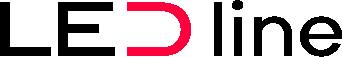 OPRAWA DOWNLIGHT MOLLY
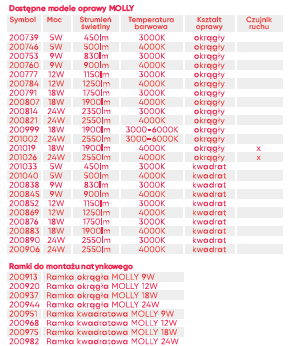 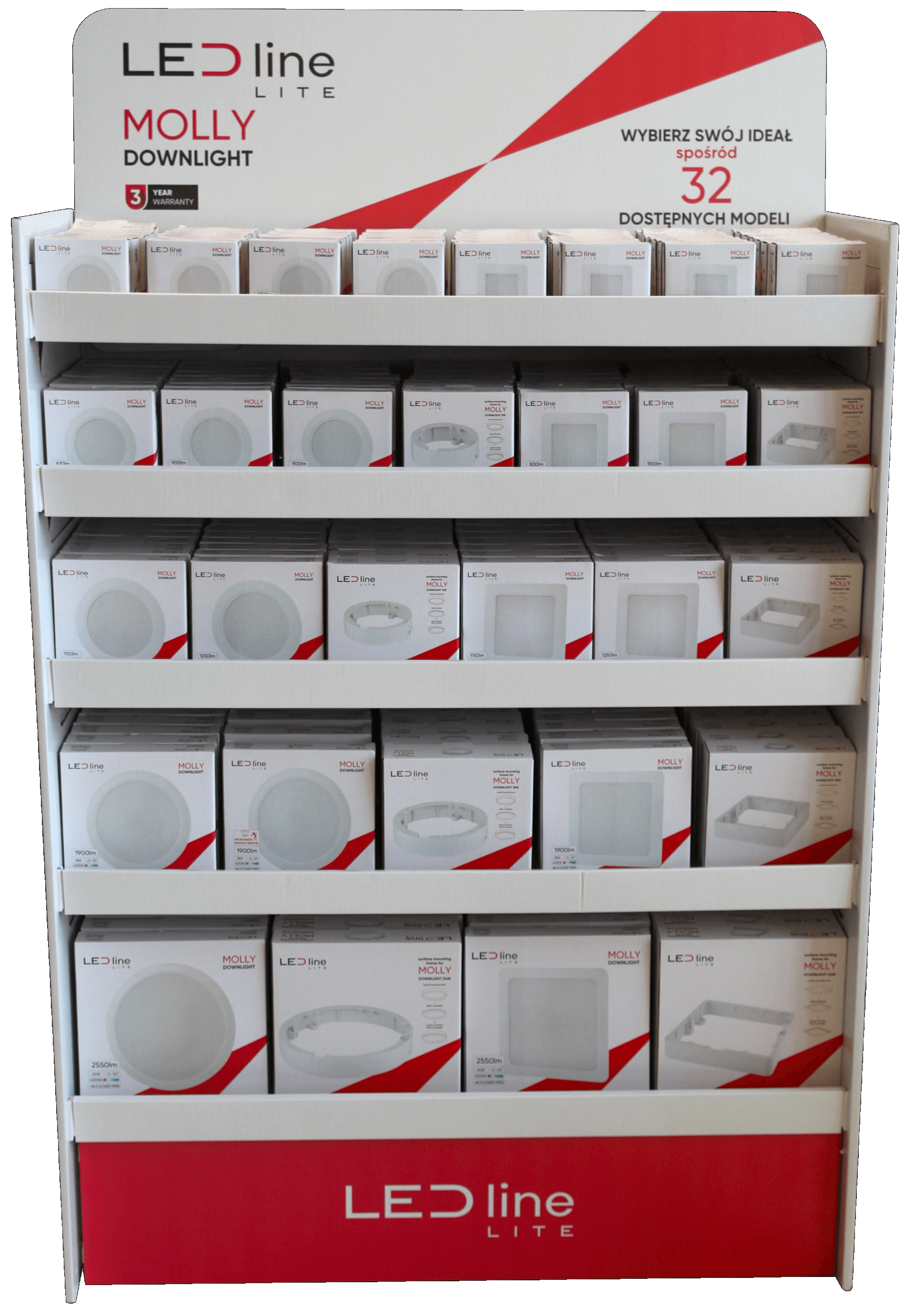 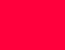 www.ledline.pl
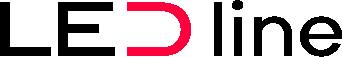 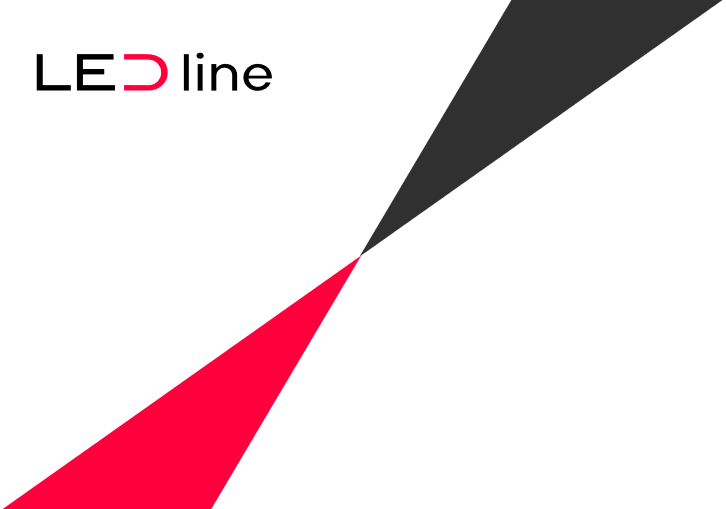 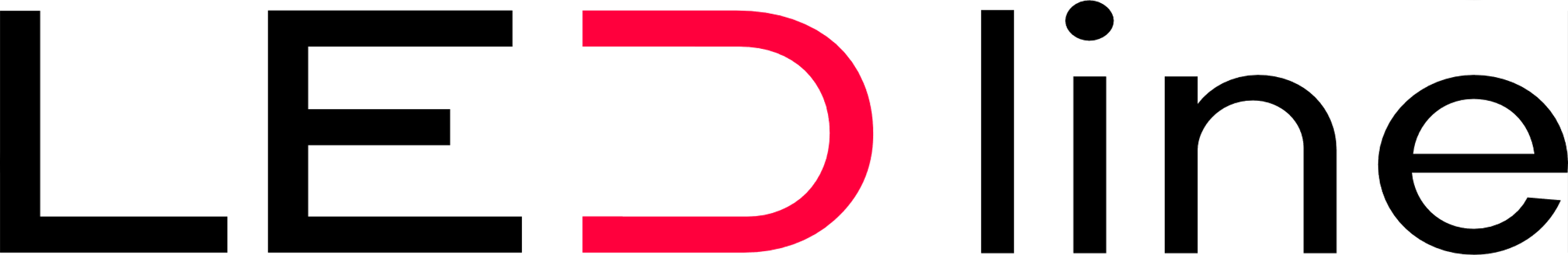 Tobolice 07.07.2023